PROJEKT MOBILNOSTIUČENIKA2023.    Nizozemska,Doetinchem	-1. roditeljski sastanak
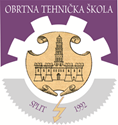 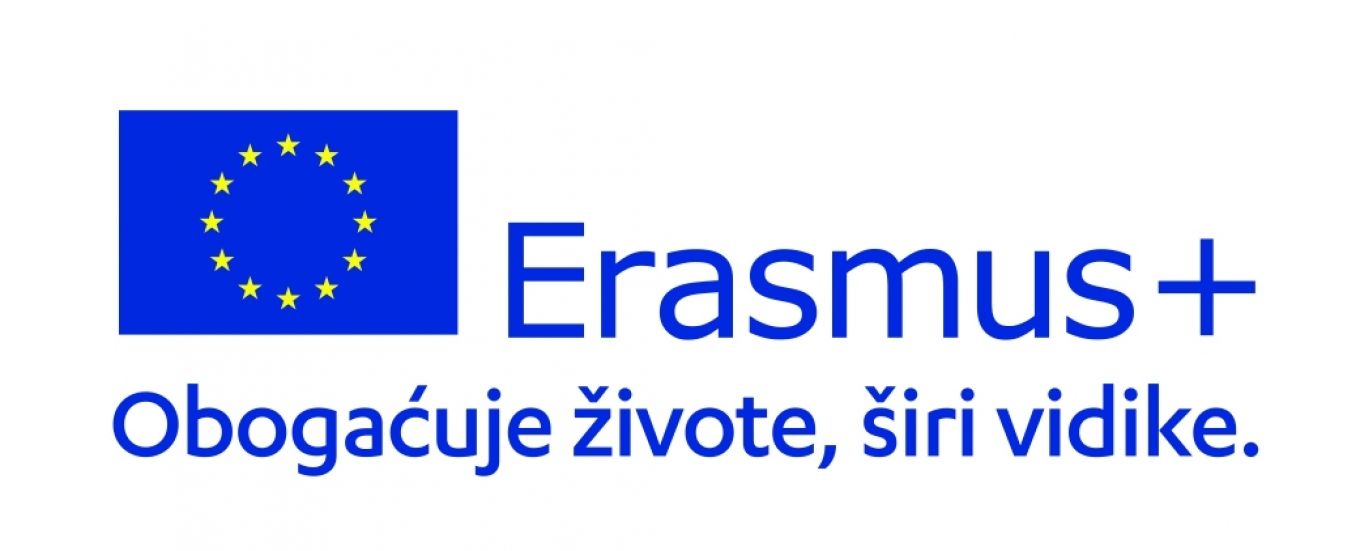 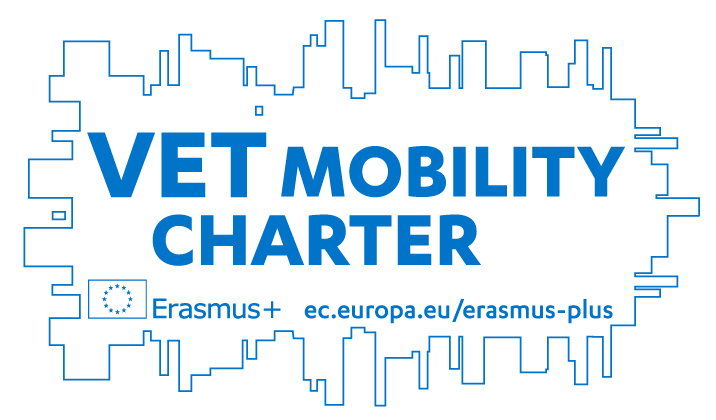 Erasmus+ KA1 projekti mobilnosti u OTŠ 2009.-2023.
Mobilnost učenika
Mobilnost strukovnih nastavnika
Mobilnost nastavnika općih predmeta i stručnog osoblja
-od 2009.: 
 -2-3 tjedna stručne prakse (240 učenika)
-nastavnici pratitelji (35 nastavnika)
-od 2015.: 
-JOB SHADOWING 
(40 strukovnih nastavnika)
-od 2017.: 
-JOB SHADOWING (15 općeobrazovnih nastavnika-stručnog osoblja)
-AKTIVNOST POUČAVANJA 
(4 nastavnice)
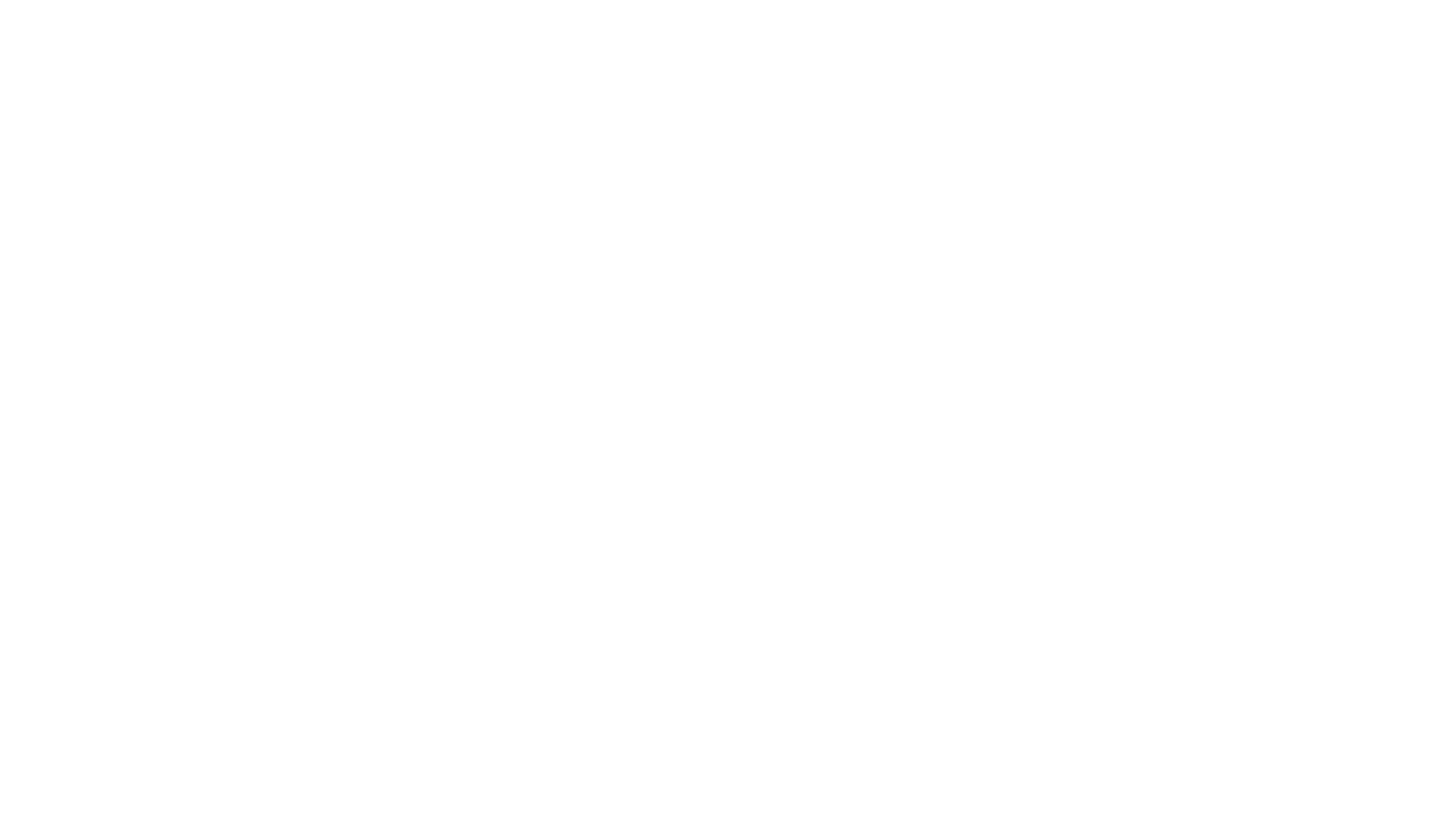 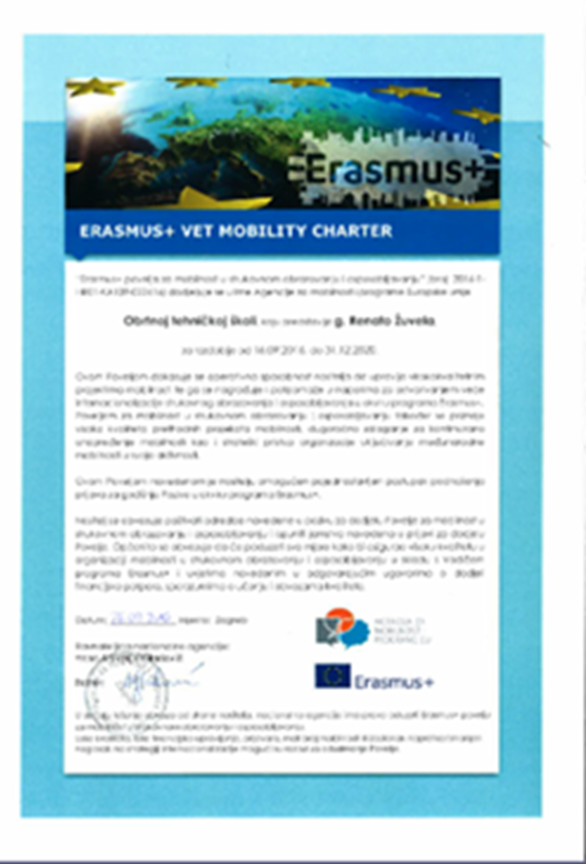 2016.-2020. nositelji Erasmus+ povelje mobilnosti za područje strukovnog obrazovanja
Jedna od 12 škola u Hrvatskoj
Potvrda kvalitetnog rada, ali i obveza daljnjeg provođenja projekata
-
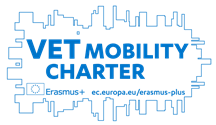 -
ERASMUS+ AKREDITACIJA
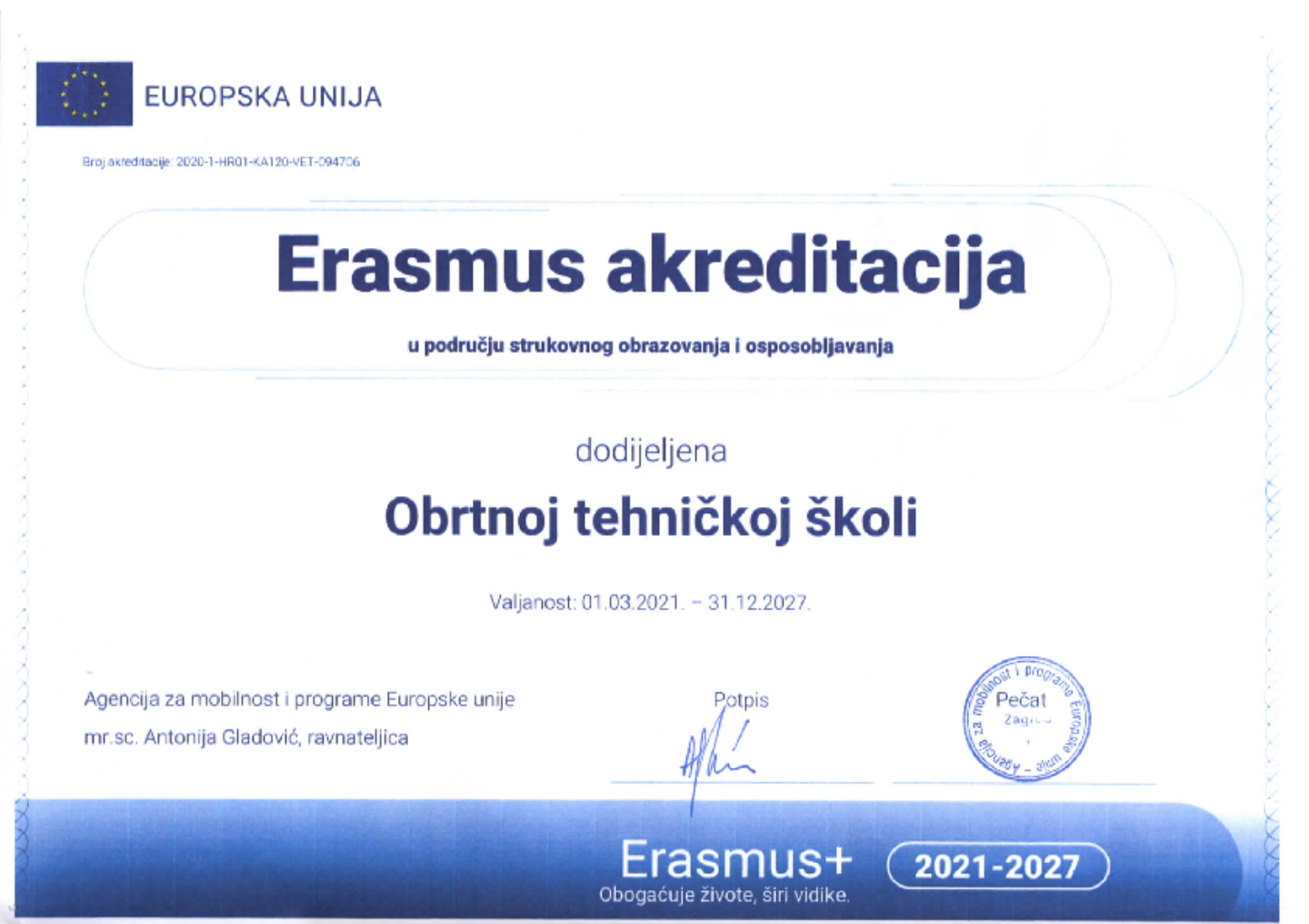 za područje strukovnog obrazovanja
od 2021.-2027.
Partnerstva s europskim školama-dolazne mobilnosti-školska godina 2022.-2023.
NASTAVNICI:
UČENICI:
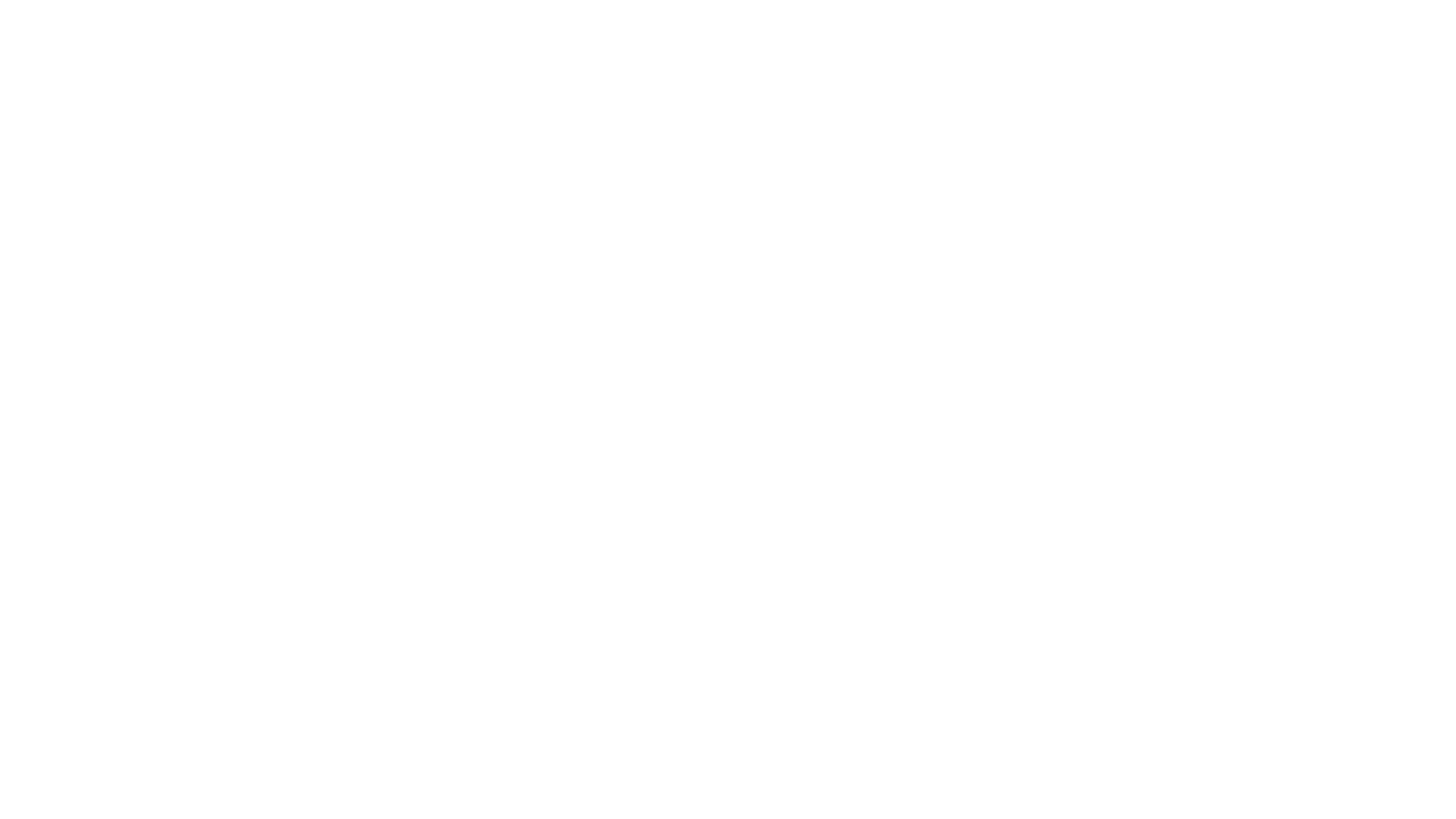 PROJEKT ERASMUS+2023.
Potpora:73.369,00 EUR-trajanje 15 mjeseci  
                (od 1.6.2023.-31.8.2024.)
CELJE, SLOVENIJA      1. tijek  -2 učenika
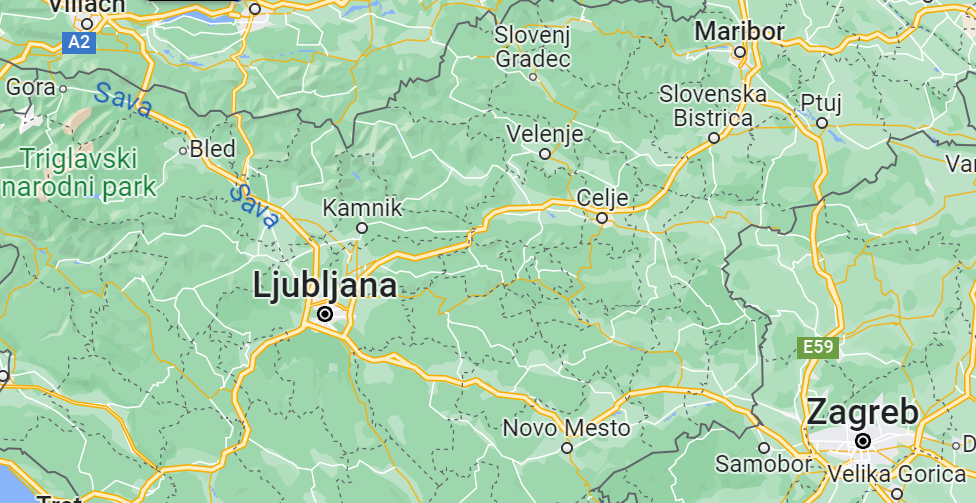 2 pomoćna vodoinstalatera
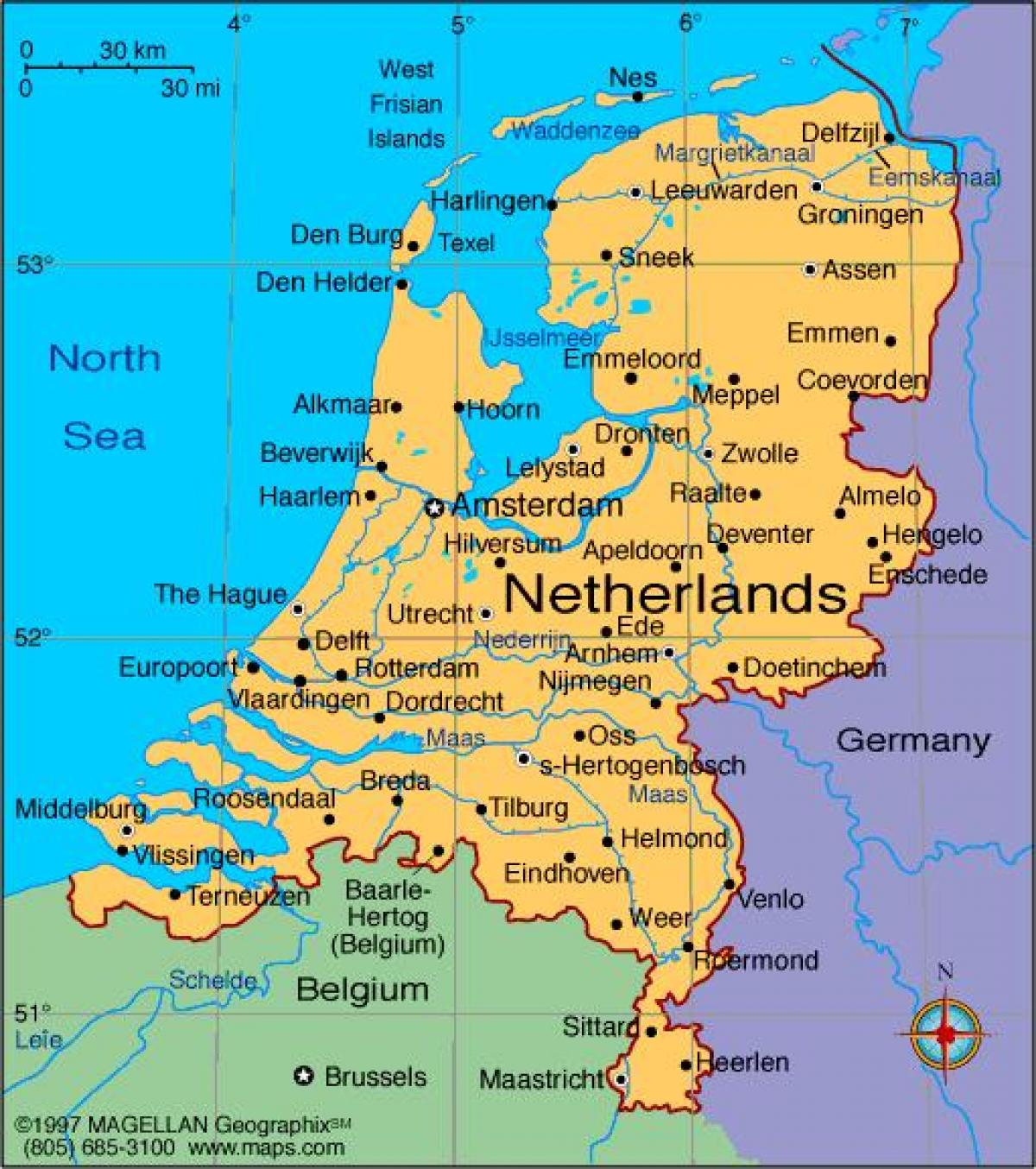 NIZOZEMSKA,DOETINCHEM      2. tijek  -2 učenika
2 automehaničara
CILJEVI PROJEKTA
TIJEK PROJEKTNIH AKTIVNOSTI
OBAVEZE UČENIKAprije odlaska na  mobilnost
OBAVEZE UČENIKApo dolasku s mobilnosti
OBAVEZE RODITELJAprije odlaska na  mobilnost
MODEL FINANCIRANJA MOBILNOSTI
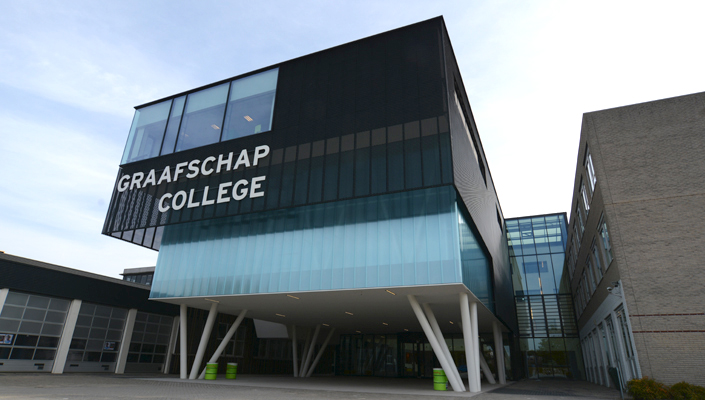 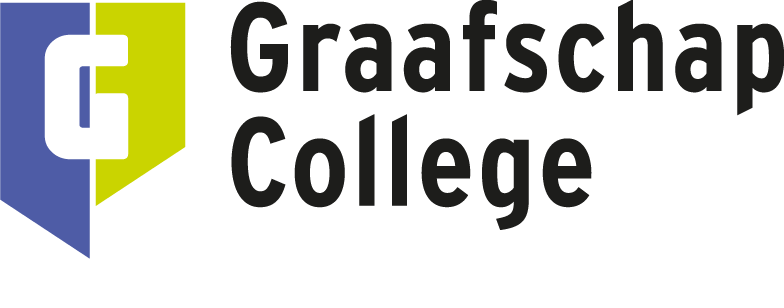 F. Kennedylaan 497001 EA Doetinchem
www.graafschapcollege.nl
Praktična nastava: ŠKOLSKA RADIONICA/TVRTKA
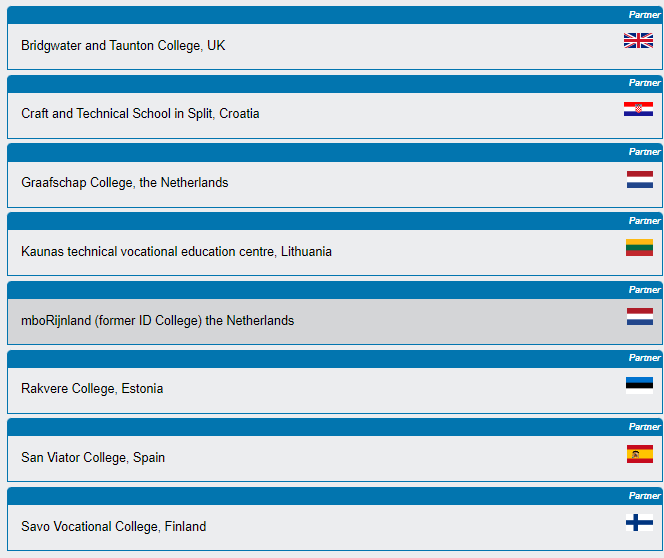 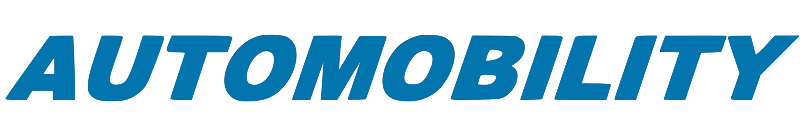 Partnerske škole iz 9 zemalja

Sistem:1 tjedan teorije i 3 tjedna prakse(moduli)


http://automobility.sde.dk/calendar.php?page=1&id=62
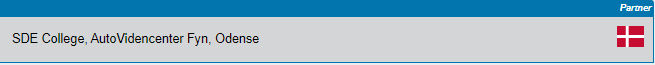 Soba, kupaonica, kuhinja, mašina za robu, ručnici, posteljina
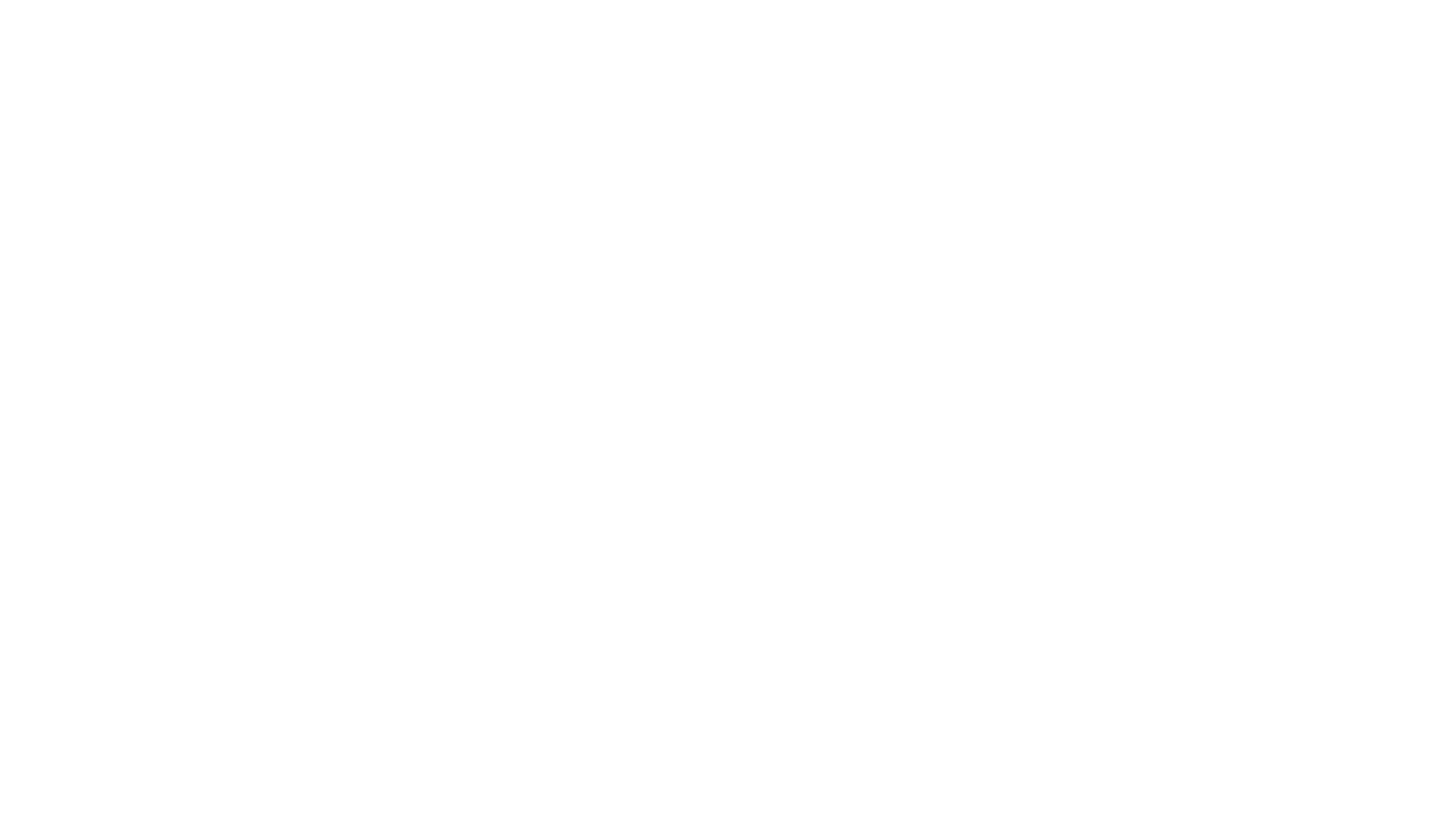 -kulturološke aktivnosti tijekom vikenda

-slobodne aktivnosti/ druženje
SLOBODNO VRIJEME
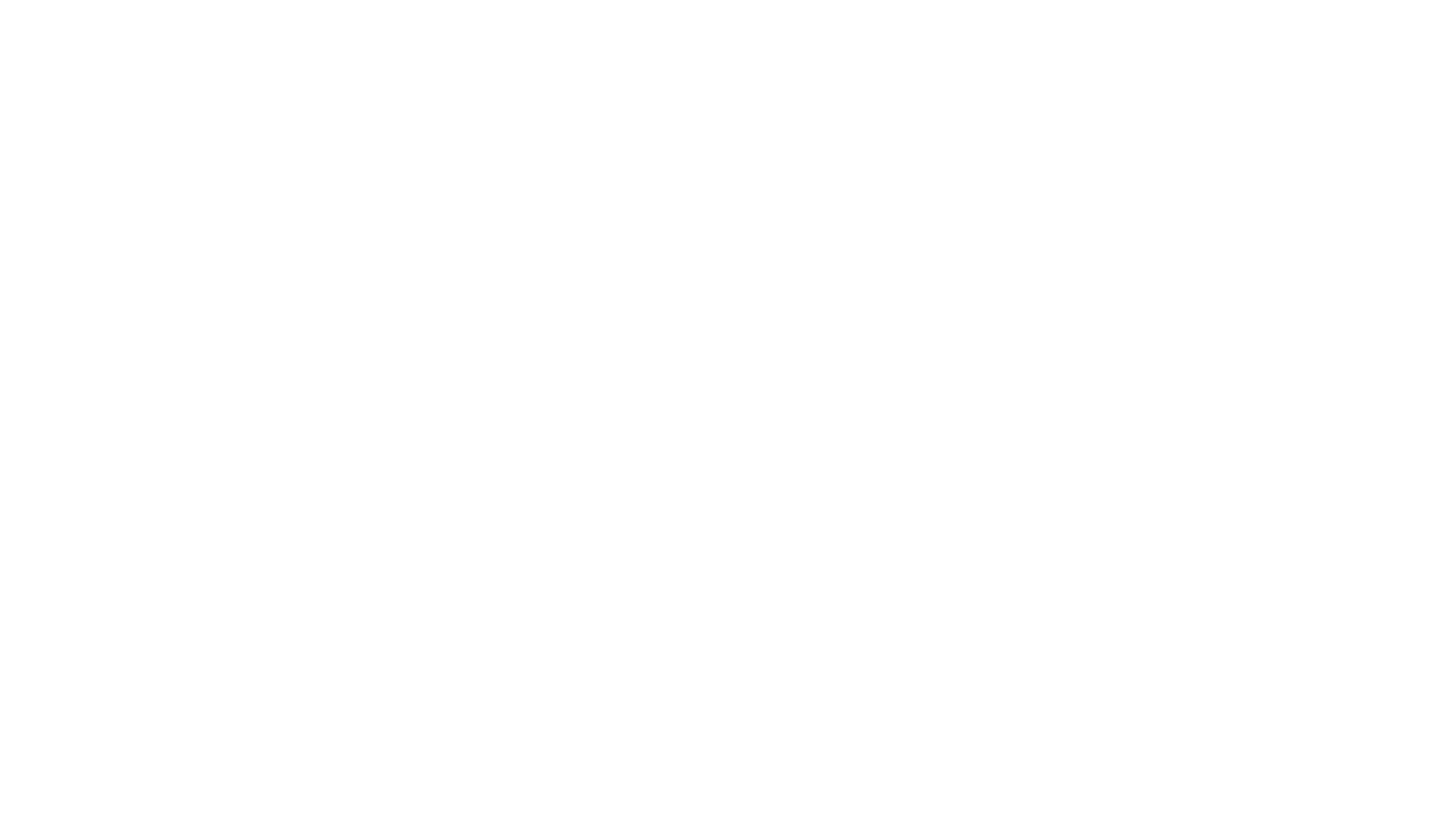 -1. tjedan: Ivan Špar 0989497574

-4.tjedan: Damir Červar 0911932044
NASTAVNICIU PRATNJI